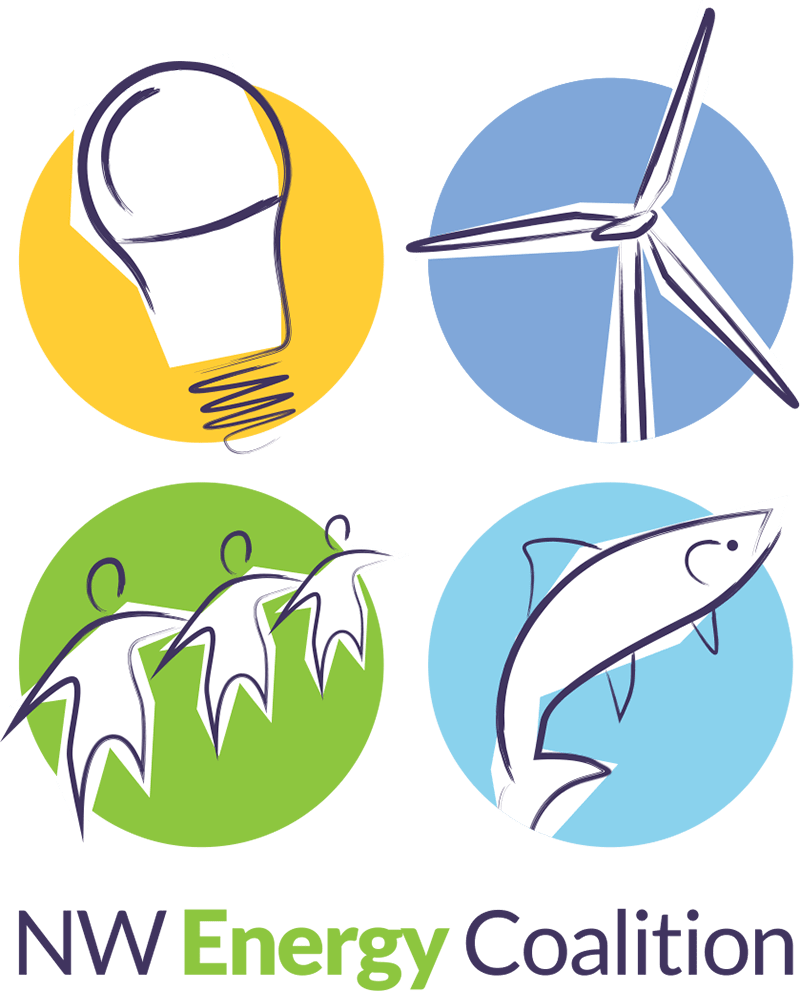 Equity Roundtable
Goals and Guidance
Mike Goetz & Charlee Thompson
July 2, 2024
Mission: advance an affordable and equitable clean energy transition
Areas of Transportation Electrification (TE) Engagement: 

Clean Fuel Standard, Washington TE Strategy, utility TE Plans, legislation, Coalition/advocate outreach



Goals of Our Advocacy

Ensure TE policy benefits everyone
Make TE affordable and available to everyone
Enable TE to accelerate the clean energy transition
Best Practices
Plan for TE load integration with a portfolio of approaches.
Current policy statement - load management necessary for J&R rates
New TE load is new revenue. Utilities should right size programs in alignment with new revenue. Currently required under RCW 80.28.360.
Equity and Justice in the TE space can be achieved in several different ways:
Downward rate pressure for all by maximizing revenue and rate design
Increased opportunities for public charging and charging rate parity
Means to ensure that TE reduces transportation burden and does not perpetuate harm on those communities who have been overburdened by our current transportation system.
Programs and pilots should strive to push charging load off-peak.
The vast majority of charging occurs at home
TOU and Level 2 charging, managed charging, V2G
Best Practices
Ensure non-EV owners can benefit
Leverage various funding streams to defray TE programmatic costs
Federal and state funds, clean fuels dollars. Offset CapEx.
Invest in ride shares, electric school buses, and electric transit with a focus on named communities. 

Ensure EV owners in named communities can benefit
Diversity of charging ownership. Parity with single family homeowners. 

Ensure all utility customers can benefit
Public charging – reasonable consumer protection to prevent unfair business practices
Fleet charging – couple with smart charging tariffs and policies
Allow utilities to spend in correlation with anticipated revenue and strive for cost-effectiveness at a portfolio level
Smart rate design and incentives
Outreach and education
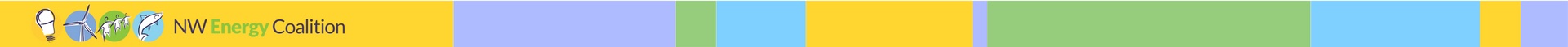 Additional Guidance
Utilities should be proactively thinking about how to manage new load – get as much off-peak as possible as early as possible
PGE residential smart charging program

Ensure named and low-income communities are not left behind
Develop policies, rules, and guidelines that require benefits to flow
i.e, UM 1828 - guidelines for Oregon clean fuels revenue, Oregon's Monthly Meter Charge (HB 2165)

Encourage utilities to develop a broad portfolio of investments, policies, and tariffs that center the utility's core obligation as a service provider to manage and integrate new load while minimizing/right sizing cost
i.e., PSE 2023 TE Plan
Thank you! Email: mike@nwenergy.org and charlee@nwenergy.org Website: nwenergy.org